Seminarreihe über WIPO-Dienstleistungen und -Initiativen
Der Vertrag über die internationale Zusammenarbeit auf dem Gebiet des Patentwesens (PCT) 

Webinar, 25. Februar 2021 

Eva Schumm, Senior Legal Officer,
PCT Legal and User Support Section,
PCT Legal and User Relations Division
WIPO
eva.schumm@wipo.int
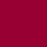 Das herkömmliche Patentsystem (Pariser Verbandsübereinkunft)
(Monate)
Auslands-
anmeldungen
0
12
Erstanmeldung
Das herkömmliche Patentsystem (Pariser Verbandsübereinkunft)
Erstanmeldung gefolgt von einer Vielzahl von Auslandsanmeldungen:

Vielzahl von Patentverfahren vor Ablauf von 12 Monaten

Vielzahl von Formerfordernissen

Hauptkosten innerhalb von 12 Monaten
[Speaker Notes: Vorteile PVÜ – 12 Monate zur Entsch. Kosten – immer noch nützl. Wenn in wenigen oder Nichtvertragsst. – Markt bekannt
A rough estimate: anywhere between 5’000 to 20’000 USD]
Der PCT-Weg
18 zusätzliche Monate
Eintritt in die 
nationale
Phase
(Monate)
30
12
0
PCT-Anmeldung
Erstanmeldung
[Speaker Notes: PCT – 1978 – baut auf PVÜ -  Entscheidung über Patenterteilung bei einzelnen Patentämtern aber vereinfacht]
Der PCT-Weg
Innerhalb der Prioritätsfrist: eine Anmeldung mit Wirkung in allen Vertragsstaaten

Internationale Phase

Einheitliche Formerfordernisse
Internationale Recherche
Internationale Veröffentlichung

Hauptkosten aufgeschoben


Vereinfachte nationale Verfahren
Pariser Verbandsübereinkunft vs. PCT
- Amtliche Gebühren
- Übersetzungen- Lokale Anwaltshonorare
(Monate)
Auslands-
anmeldungen
12
0
Paris
- Amtliche Gebühren
- Übersetzungen- Lokale Anwaltshonorare
Erstanmeldung
Eintritt 
nationale Phase
(Monate)
18 zusätzliche Monate
PCT
0
12
30
PCT-Anmeldung
Erstanmeldung
153 Vertragsstaaten (Februar 2021)
PCT-Anmeldungen seit 1978
2019: 265,800 PCT-Anmeldungen
[Speaker Notes: 2009 nach Finanzkrise]
2019 stammte der Großteil der PCT-Anmeldungen aus Asien
2020 PCT-Jahresbericht
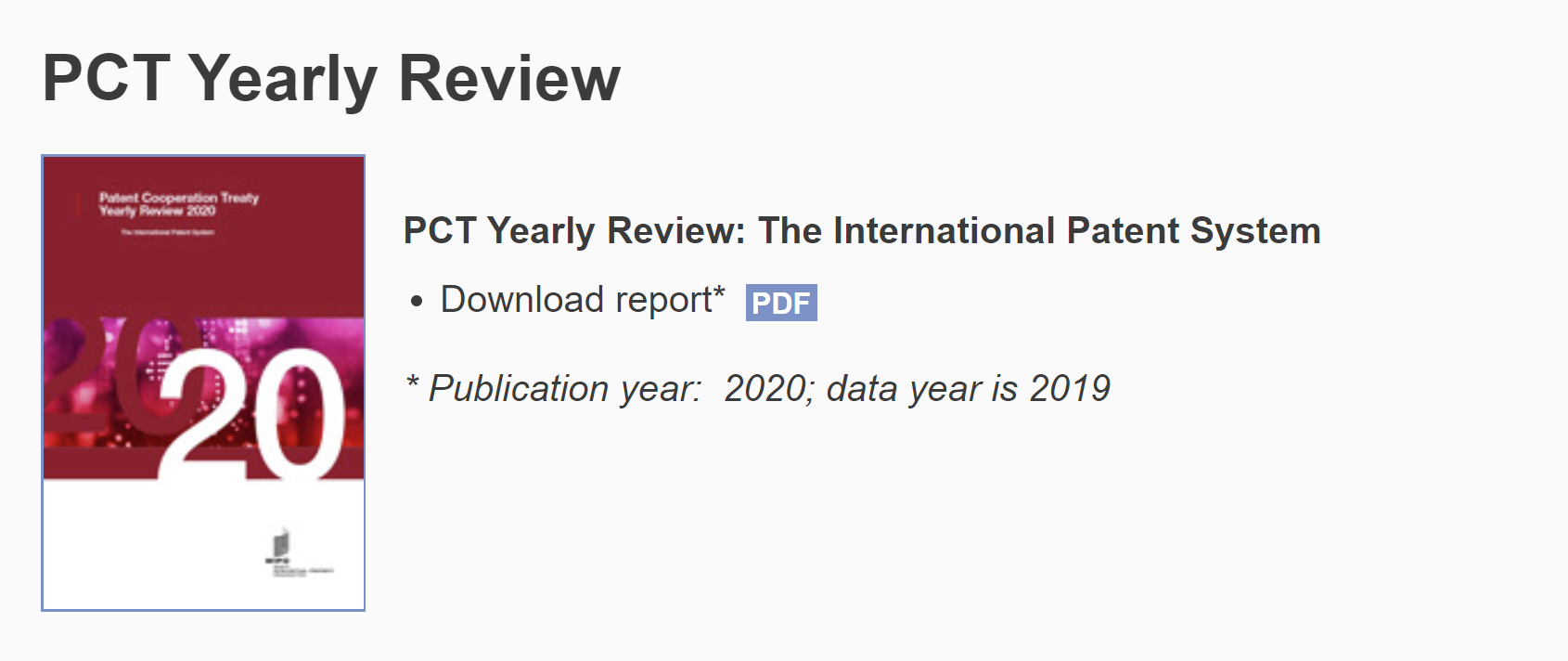 https://www.wipo.int/edocs/pubdocs/en/wipo_pub_901_2020.pdf
Kurzfassung auf Deutsch: https://www.wipo.int/edocs/pubdocs/de/wipo_pub_901_2020_exec_summary.pdf
[Speaker Notes: Im Frühjar für vorangegangenes Jahr]
TOMRA: von einem kleinen Familienunternehmen zu einer globalen Unternehmensgruppe, die den PCT strategisch nutzt

Abbildungen zur Verfügung gestellt von TOMRA  www.tomra.com
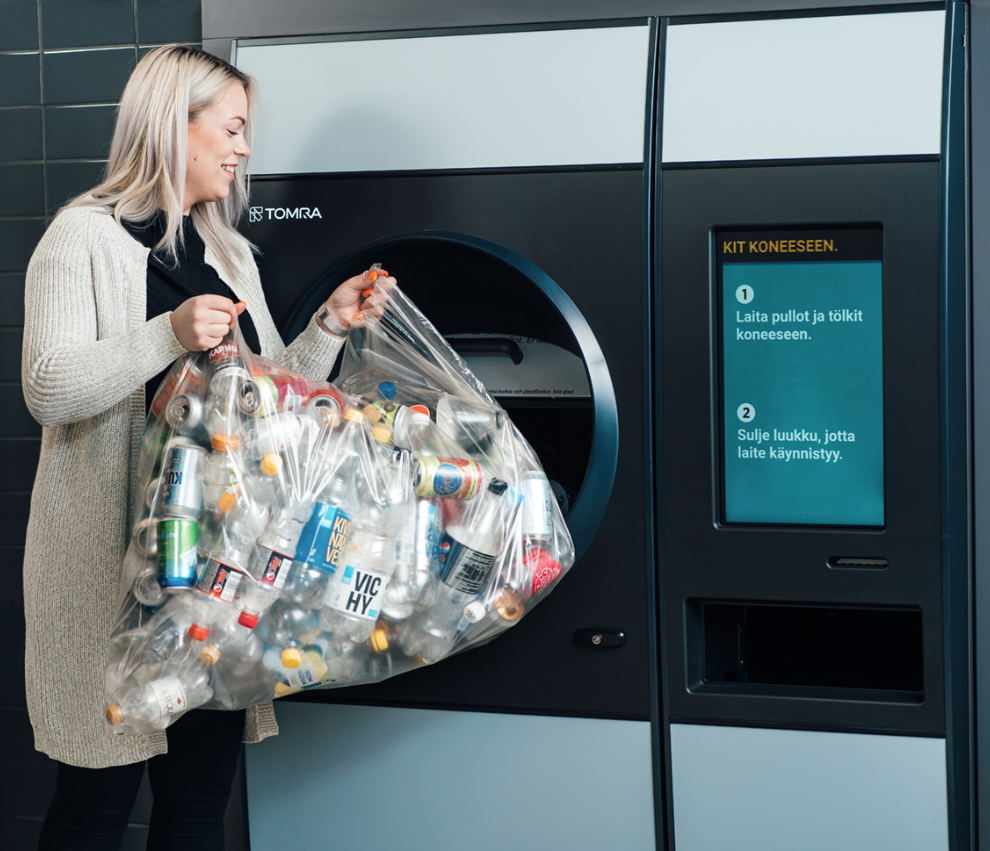 Ein TOMRA-Rücknahmeautomat heute
Weiterentwicklung des Geschäftsmodells   	Richtung Wertstoffkreislauf
 
Sammeln
Sortieren 
Verarbeiten zu Sekundärrohstoff (Rezyklate)
Inverkehrbringen zur Wiederverwertung
Weiterentwicklung der Technologie, z.B:

Erkennungstechnologien
Konfigurierbare Anlagen
Weitere Einsatzbereiche (Lebensmittel, organische Abfälle, Gestein)
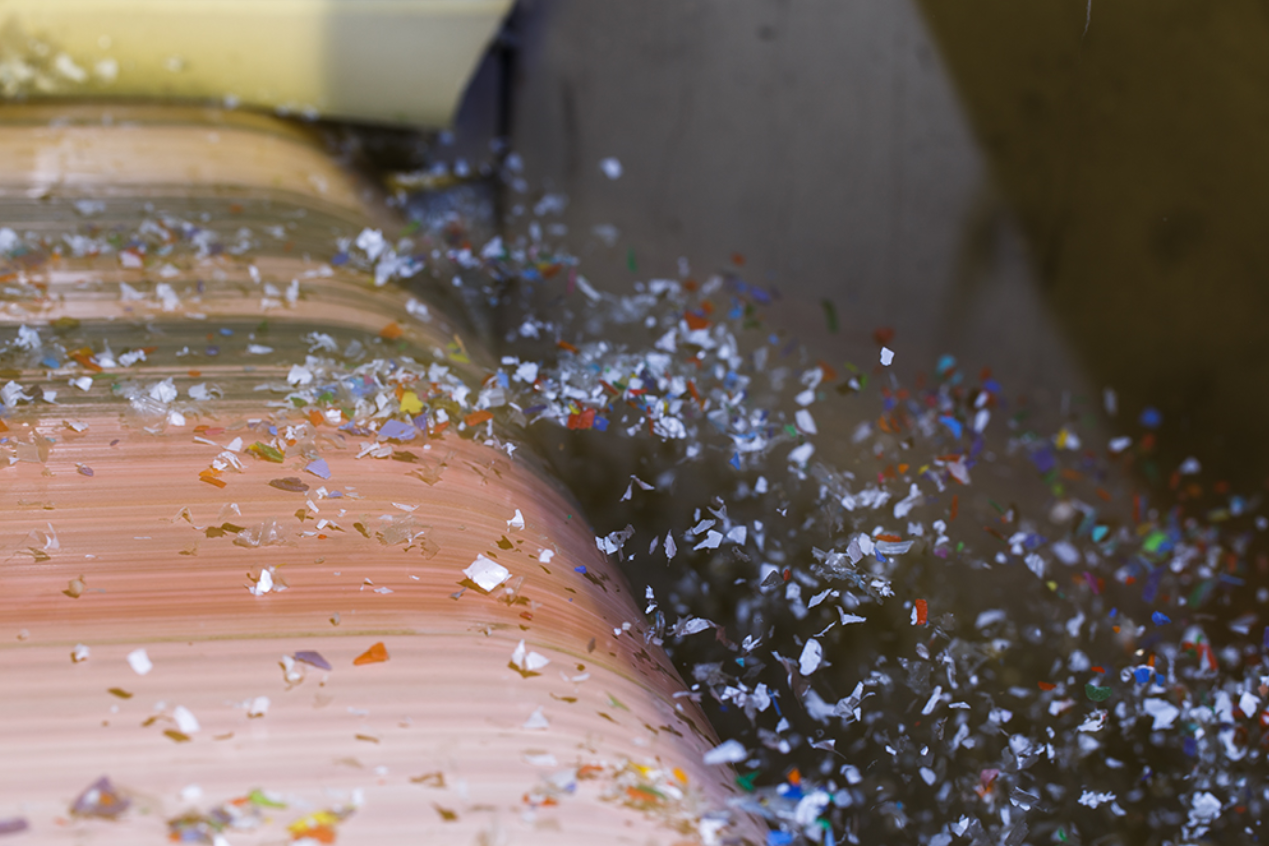 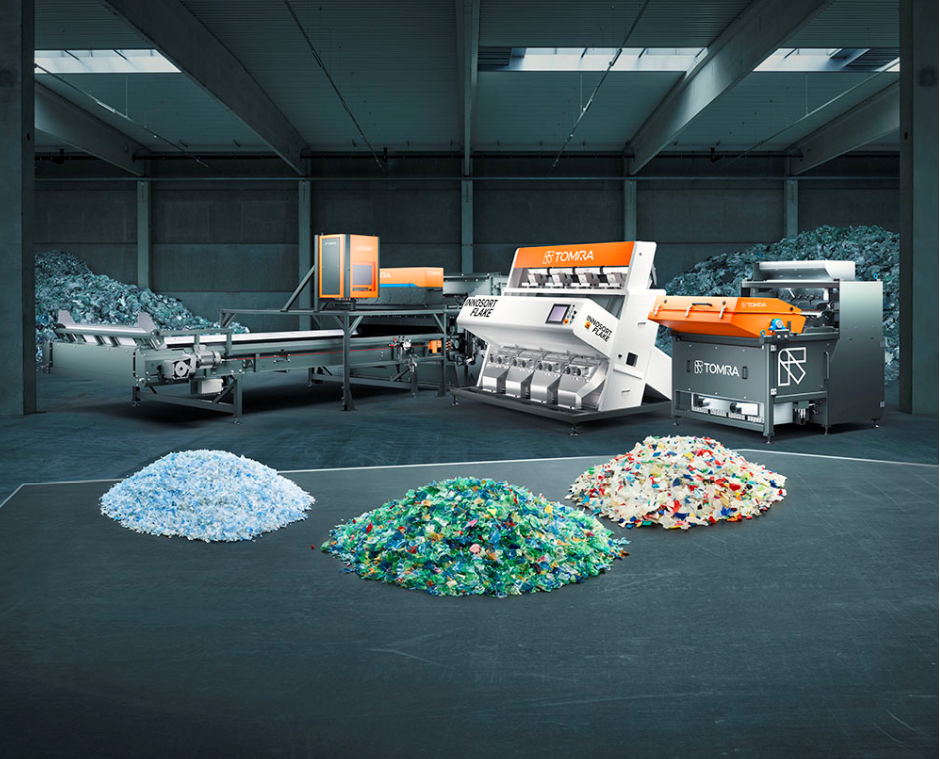 Recycling von Kunststoffen als besondere Herausforderung
Ziel: Qualität und Kosten von Rezyklat 	konkurrenzfähig gegenüber Primärrohstoff (Öl)
Problem:
 Vielfalt von Kunststoffarten – techn. aufwendige Trennung

National unterschiedliche Rahmenbedingungen, komplex und im Wandel:

Nachfrage an Rezyklaten?
Standards (gesetzl. Anreize, Pflichten (z.B. Pfand) für
Hersteller, Verbraucher
Rücknahme durch Kommunen, Industrie u.a.
Märkte von Land zu Land sehr unterschiedlich 

Einzelanmeldungen können kostspielig und mit unsicherem Ergebnis verbunden sein

18 zusätzliche Monate nach PCT nützlich
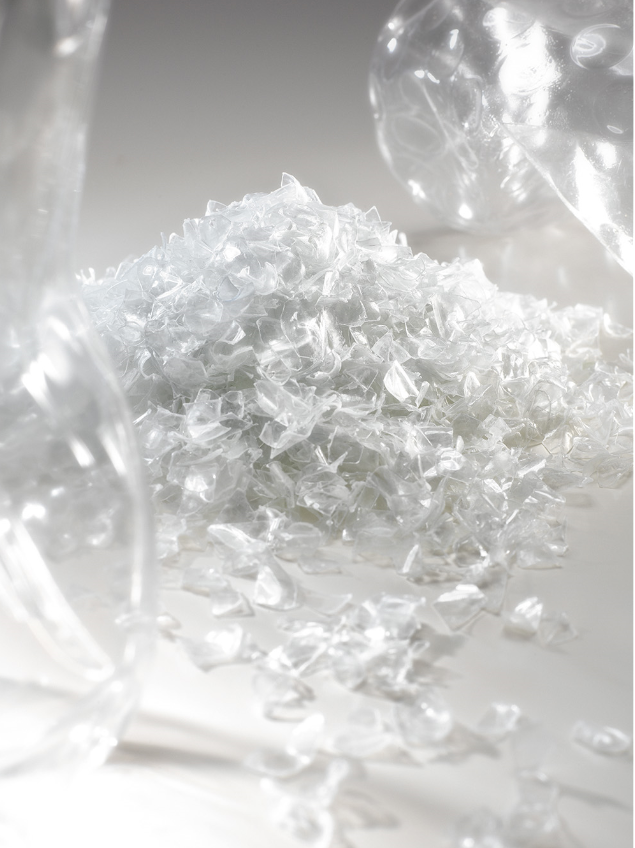 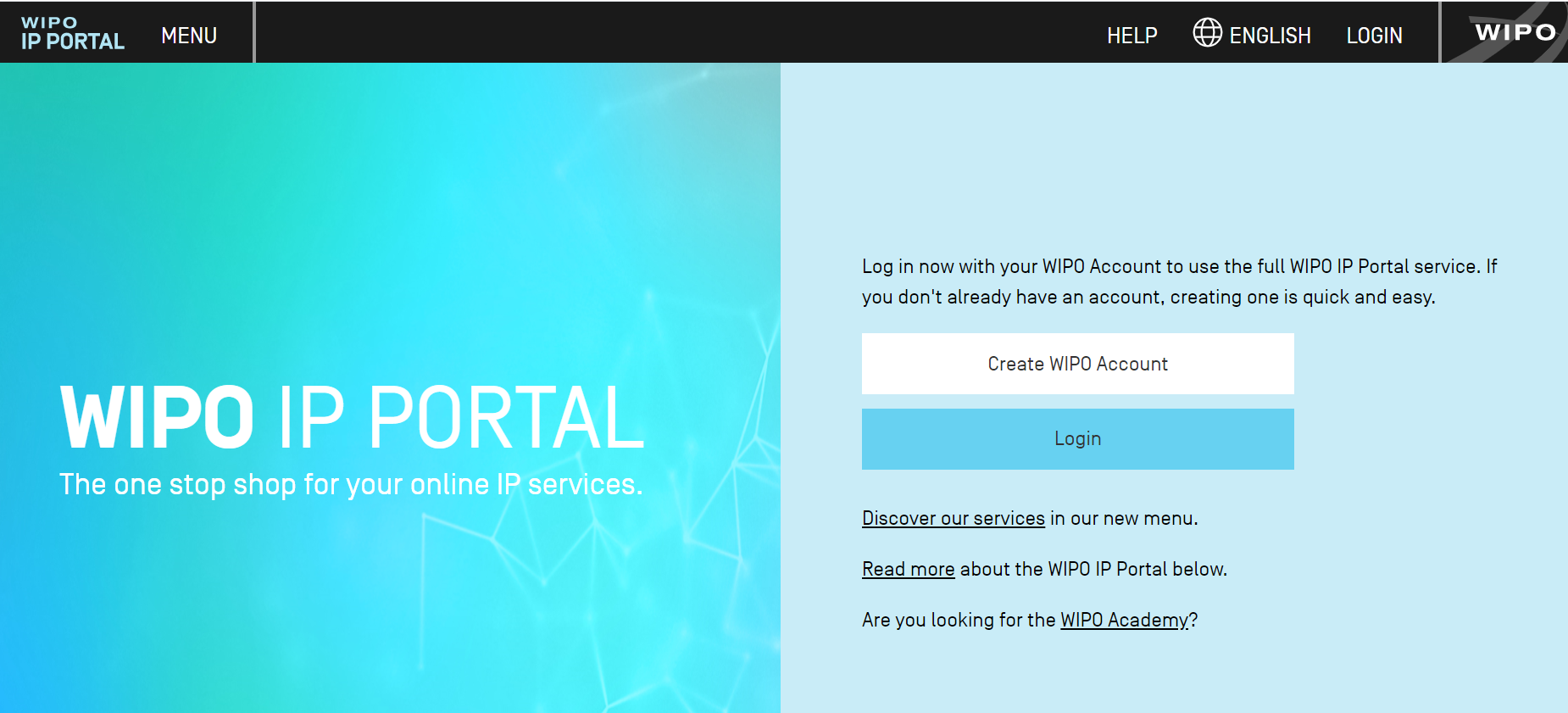 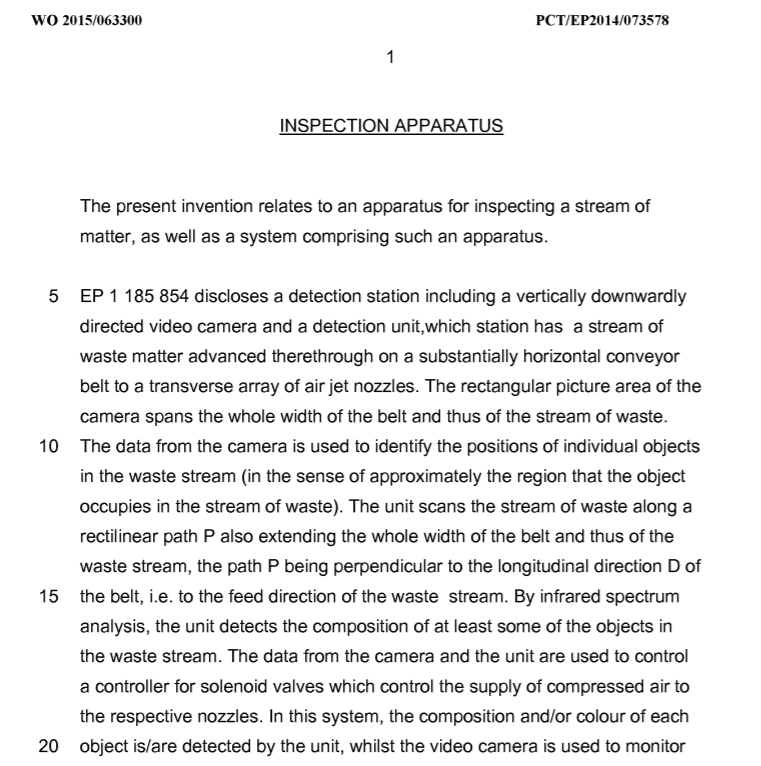 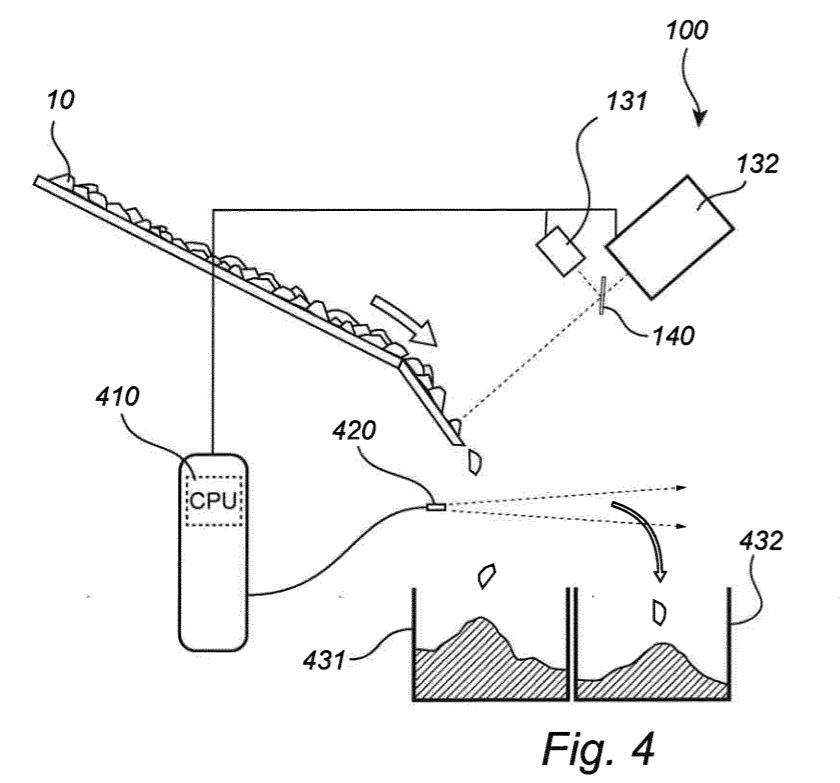 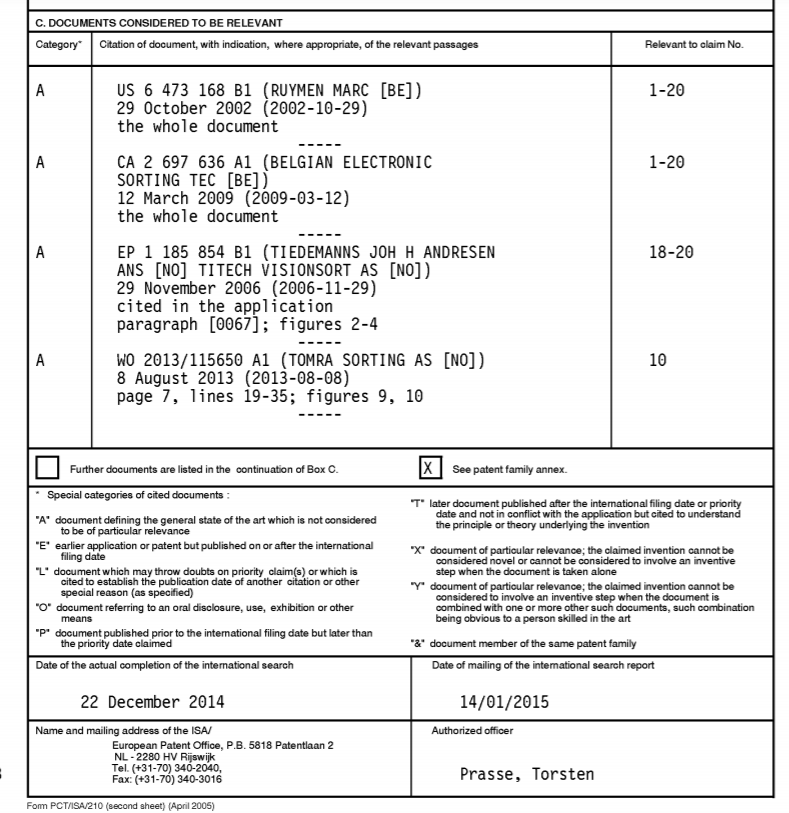 Internationaler Recherchen-bericht für  PCT/EP2014/73578von ISA/EP
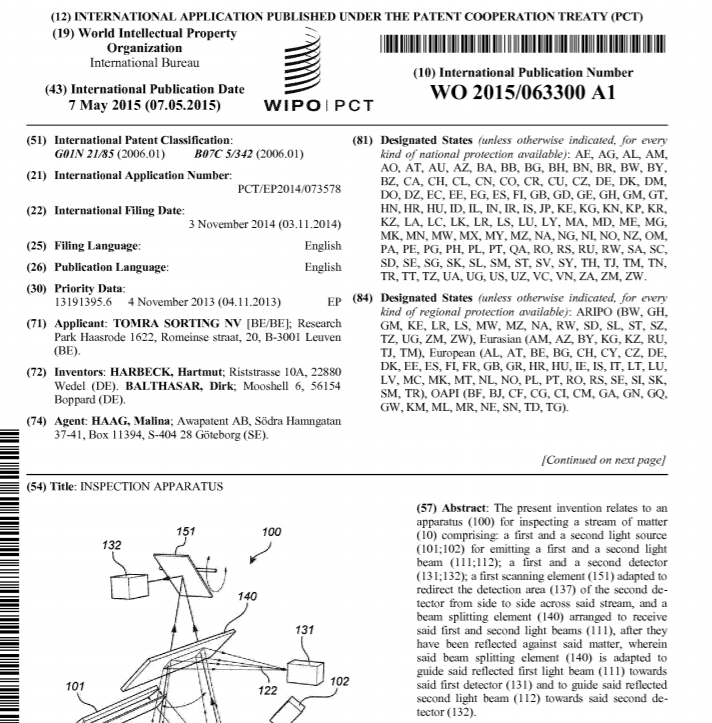 Zeit für
	
Auswertung der Recherchenergebnisse
Erkunden der Märkte
Testen von Prototypen
Weiterentwicklung
Kommerzialisierung
Kooperationen, Verhandlungen u.a. 

bessere Entscheidungsgrundlage unter Wahrung der Rechte in allen Vertragsstaaten
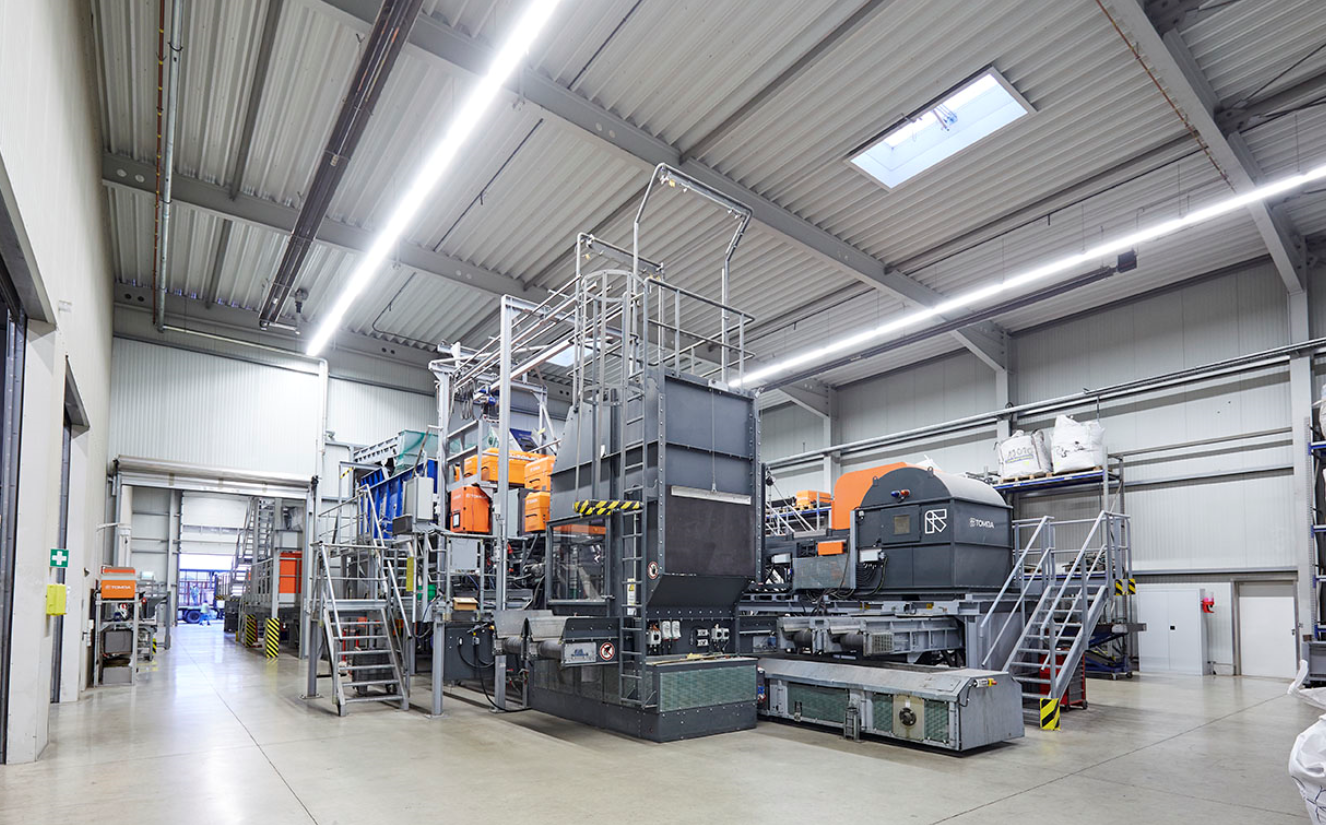 TOMRA-Testzentrum in Deutschland (Mülheim-Kärlich)
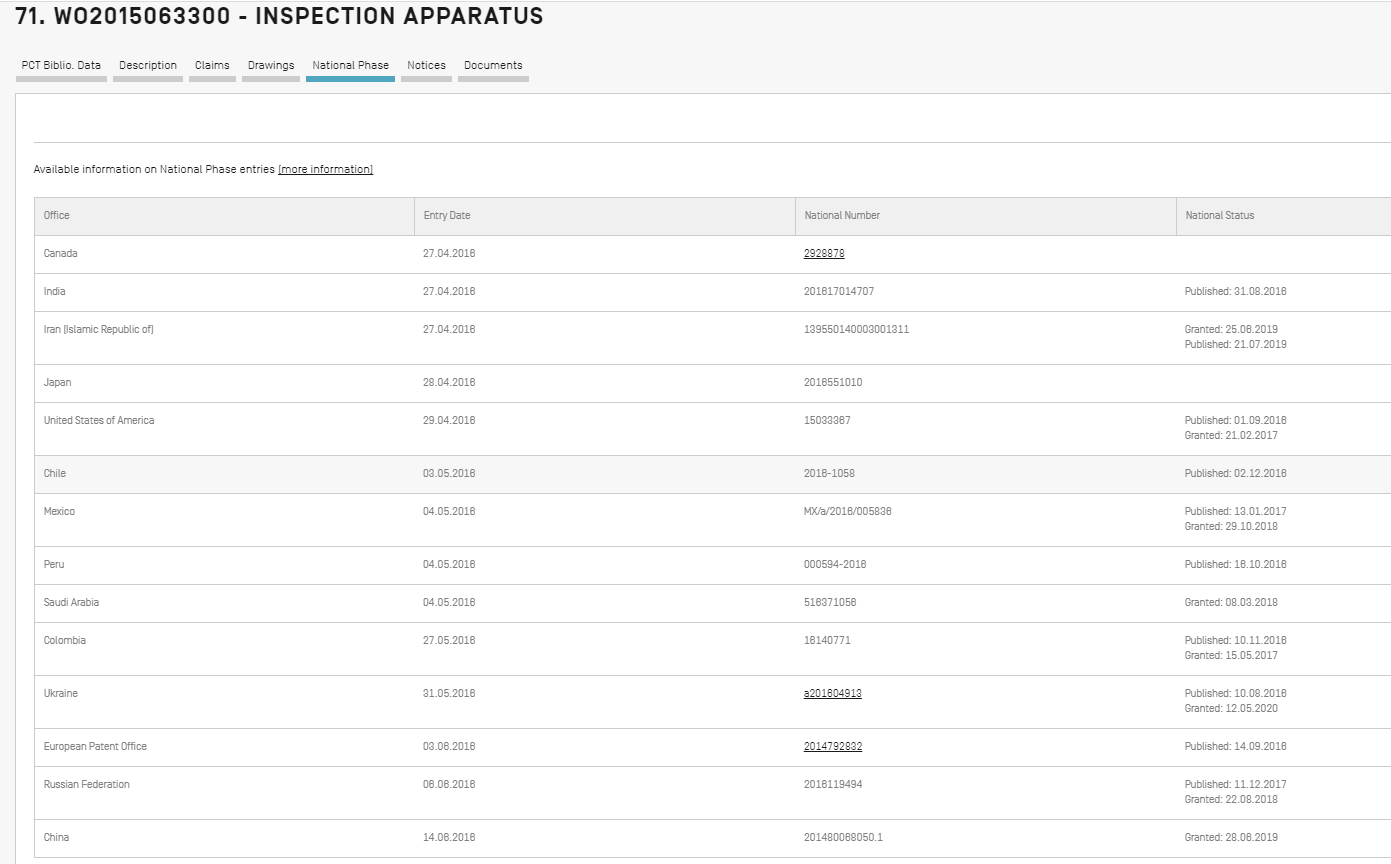 CA
IN
IR
JP US
CLMX
PE
SA
CO
UA
EP
RU
CN

BR
Ergebnis
Der PCT steht für

weite geografische Abdeckung und

wertvolle Informationen über Patentierbarkeit,

unter Aufschub der Hauptkosten

und Zeitgewinn für strategische Entscheidungen
[Speaker Notes: Some think that the PCT stands for Patent Cooperation Treaty

There are some which claims it stands for “Pretty Complicated Treaty” but that’s of course wrong.

What it really stands for is this:]
wipo.int/pct/de
Internationale Marken
Internationale Designs

Paneel für Rücknahmeautomat
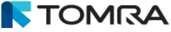 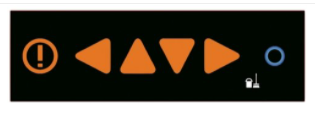 TOMRA
WO TM 1188122 – Tomra Systems ASA
DM/098 590  - Tomra Systems ASA
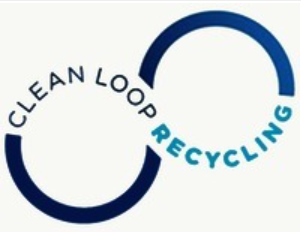 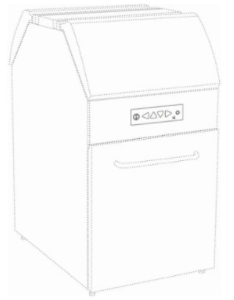 CLEAN LOOP RECYCLING
WO TM 1481837  - TOMRA SYSTEMS ASA
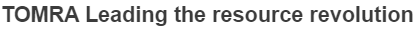 WO TM 1144546 – Tomra Systems ASA